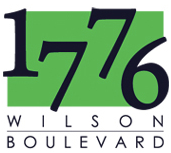 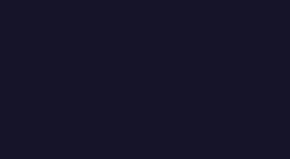 ARLINGTON VIRGINIA
1776 WILSON BOULEVARD
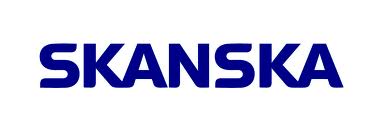 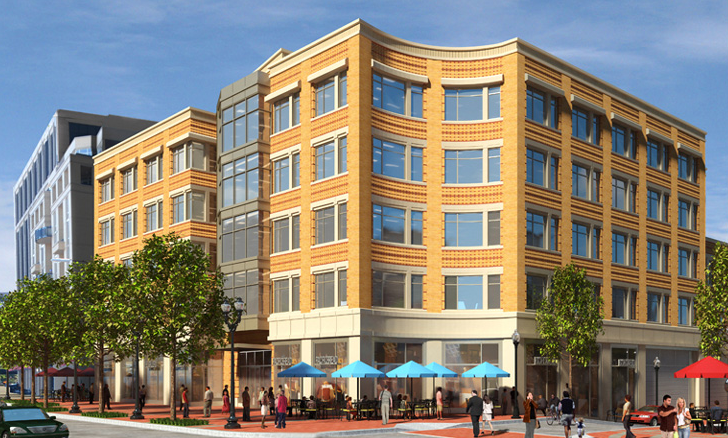 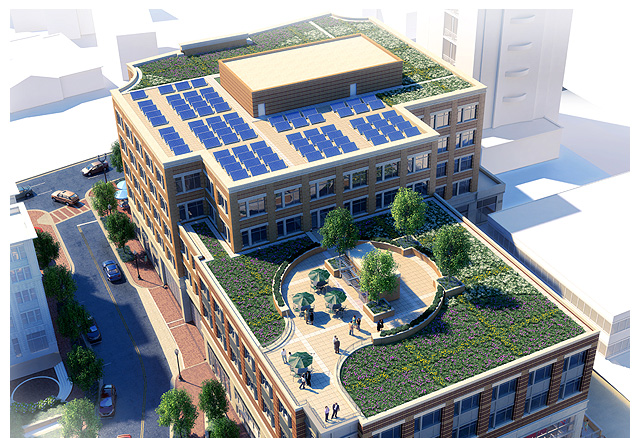 Penn State University
Senior Thesis 2012

Faculty Advisor: Thomas Boothby

Joshua Urban
Structural Option
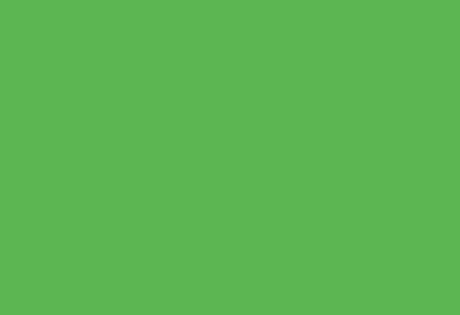 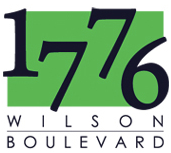 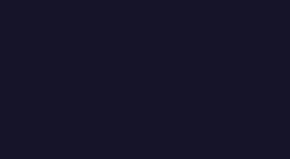 PRESENTATION OVERVIEW
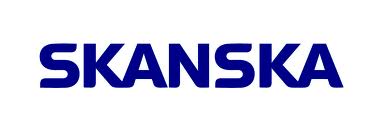 BUILDING INTRODUCTION AND EXISTING INFORMATION

PROPOSAL OVERVIEW

STRUCTURAL DEPTH

CONSTRUCTION MANAGEMENT BREADTH SUMMARY

SUSTAINABILITY BREADTH
Penn State University
Senior Thesis 2012

Faculty Advisor: Thomas Boothby

Joshua Urban
Structural Option
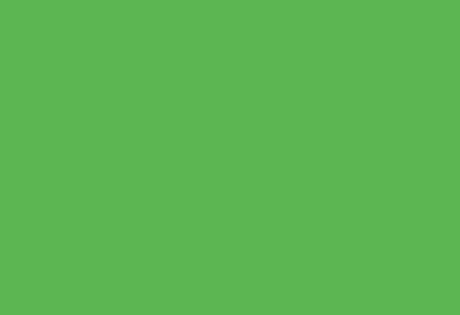 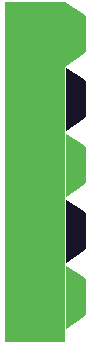 I
N
T
R
O
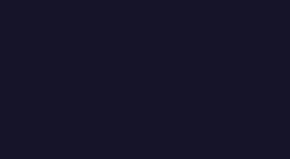 I
N
T
R
O
D
U
C
T
 I
O
N
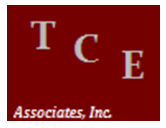 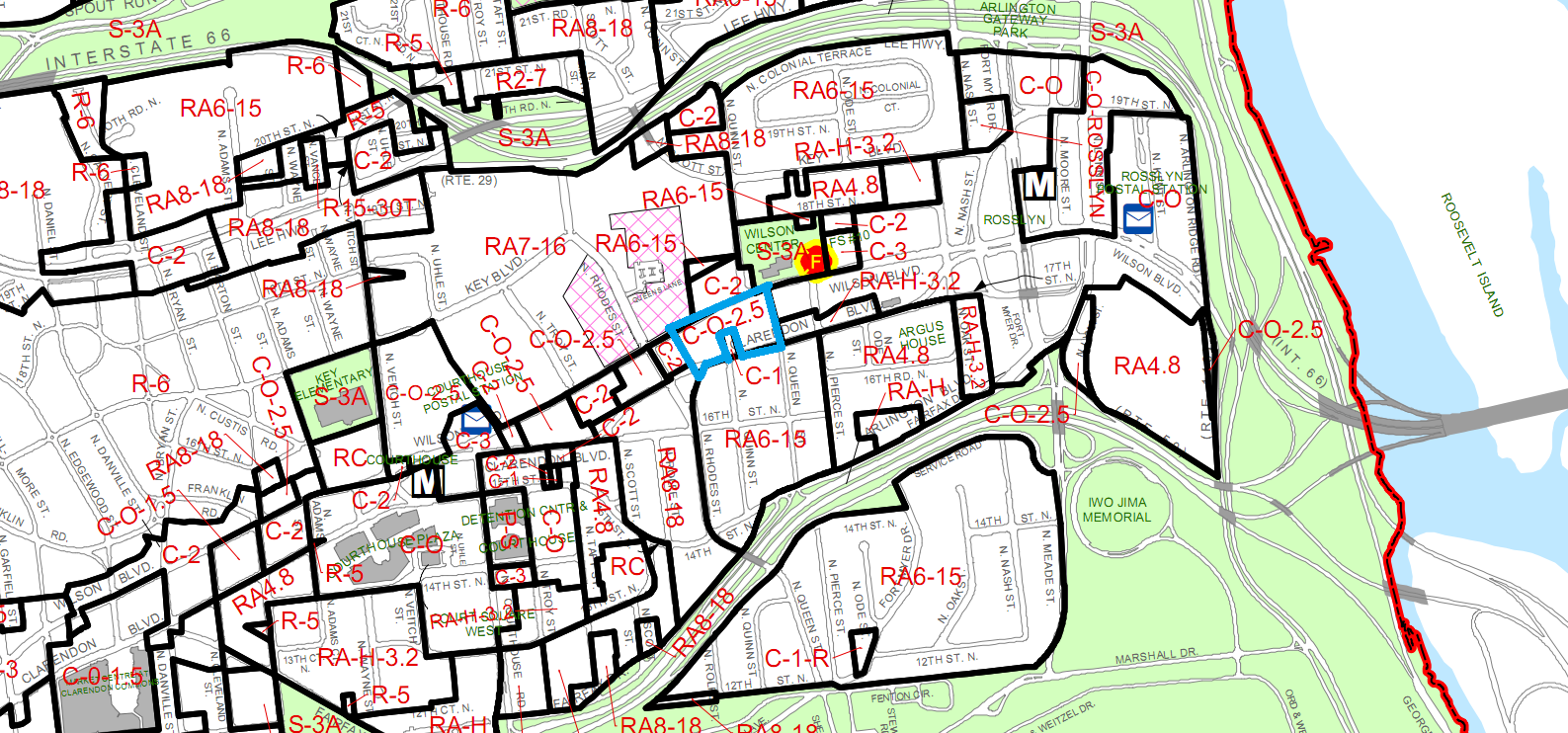 BUILDING STATISTICS
LOCATED IN  ARLINGTON  COUNTY, VIRGINIA
E
 X
 I
 S
 T
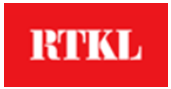 CLASS A OFFICE WITH RETAIL

249,000 SF

5 STORIES WITH 3 ½ BELOW GRADE PARKING

$63.5 MILLION CONTRACT VALUE

DESIGN-BID-BOND
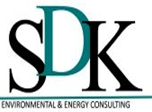 D
E
P
T
H
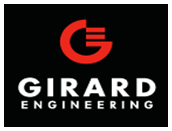 C
M
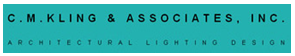 C-O-2.5 ZONING DISTRICT

SEPARATE MIXED USE
S
U
S
T
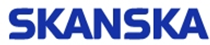 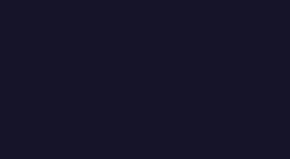 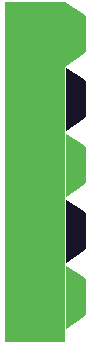 I
N
T
R
O
I
N
T
R
O
D
U
C
T
 I
O
N
ARCHITECTURE AND SUSTAINABILITY
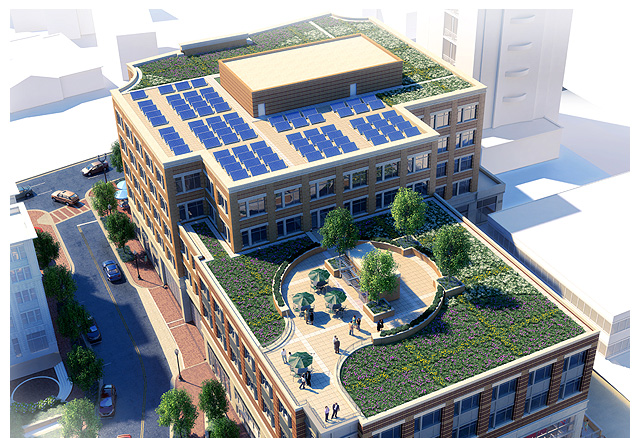 RETAIL SPACE ON GROUND FLOOR WITH TENNANT MEZZANINES

4 FLOORS OF OPEN OFFICE SPACE

PRECAST CONCRETE PANELS

GENEROUS GLAZING AND CURTAIN WALLS

REDUCED TRAFFIC IMPACT

PUBLIC PARK AREA AND ROOF TERRACE
E
 X
 I
 S
 T
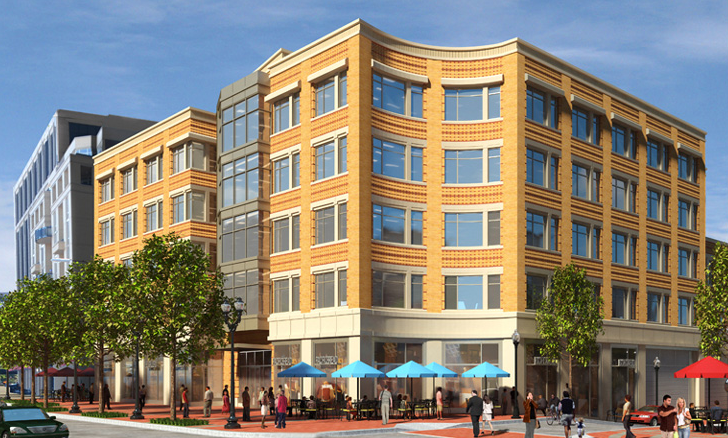 D
E
P
T
H
C
M
BROWNFIELD REDEVELOPMENT

GREEN ROOF AND SOLAR PV PANELS
S
U
S
T
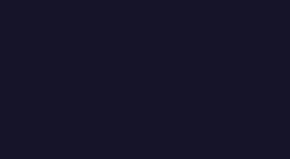 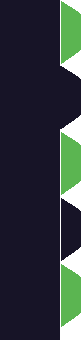 I
N
T
R
O
SITE CONDITIONS
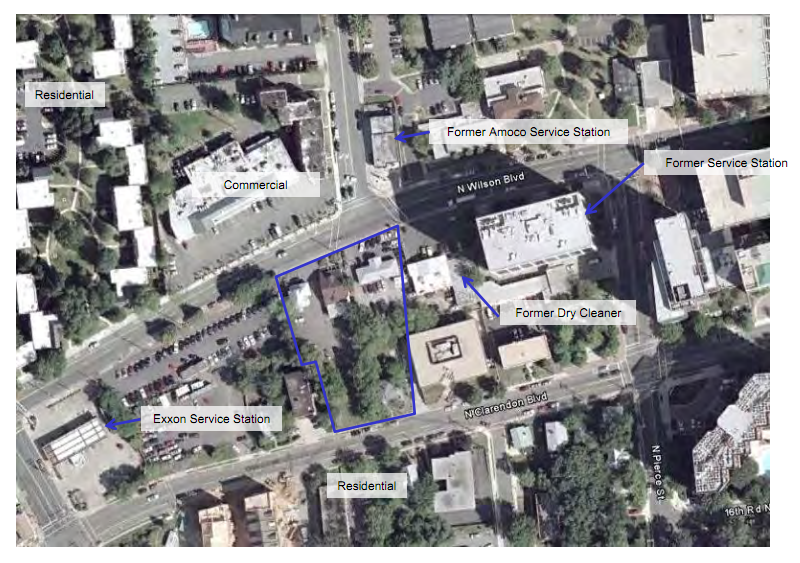 S
T
R
U
C
T
U
R
E
E     
X   
 I   
S   
T   
 I  
N  
G
E
 X
 I
 S
 T
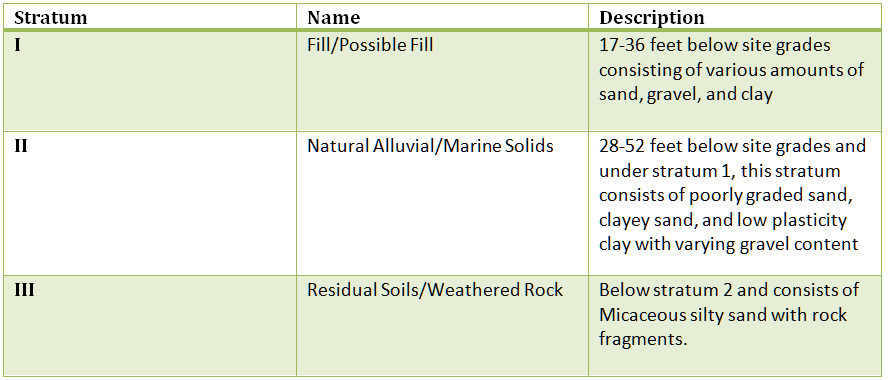 ASPHALT, GRAVEL, AND TOPSOIL GROUND COVER

BELOW GROUND STRATA

HIGH GROUNDWATER FLOW
D
E
P
T
H
N
45,500 SF FOOTPRINT AREA

ONE AND TWO STORY BUILDINGS
C
M
S
U
S
T
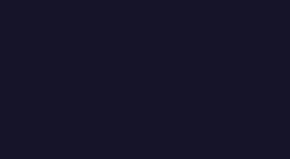 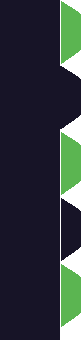 I
N
T
R
O
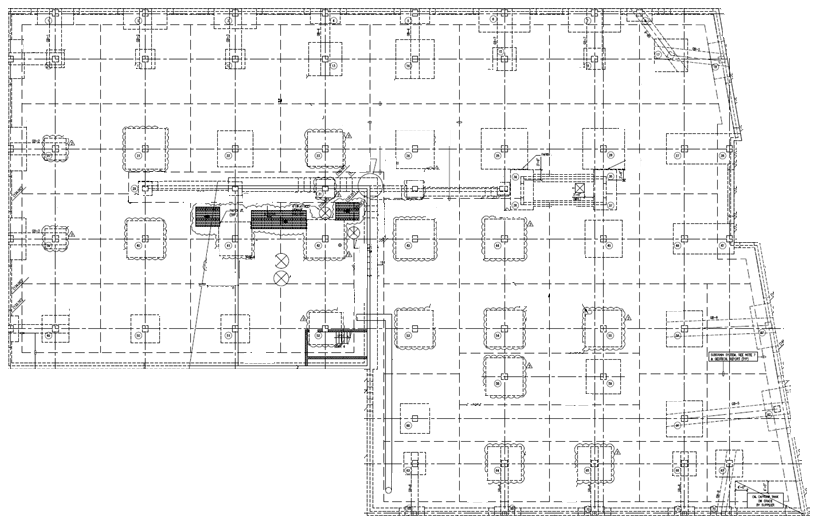 FOUNDATION
FLOOR SYSTEM
COLUMNS
S
T
R
U
C
T
U
R
E
ROOF
E     
X   
 I   
S   
T   
 I  
N  
G
E
 X
 I
 S
 T
GROUND FLOOR 24” X 24” COLUMNS

22” X 22” TYPICAL COLUMNS ABOVE

5 TO 8 KSI CONCRETE STRENGTH

#9 TO # 11 REINFORCEMENT
LOWER ROOF TERRACE LIVE LOAD OF 100 PSF

25-26  PSF FOR GREEN ROOF

SOLAR PANELS ADD 6.6 – 8 PSF TO DEAD LOAD

ROOF COVERAGE IS VEGETATION, ROOF PAVERS, OR WEARING SLAB

8 TO 10 INCHES THICK
HIGH STRENGTH POST TENSIONED CONCRETE

FLAT SLAB WITH DROPS

30’ X 30’ AND 30’ X 45’  BAYS
SHALLOW FOUNDATION

BEARING CAPACITY OF 10,000 PSF

SLAB ON GRADE AND FOOTINGS
D
E
P
T
H
C
M
S
U
S
T
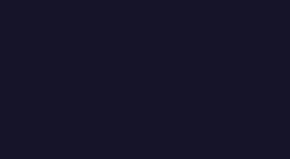 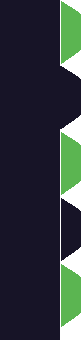 I
N
T
R
O
LATERAL SYSTEM
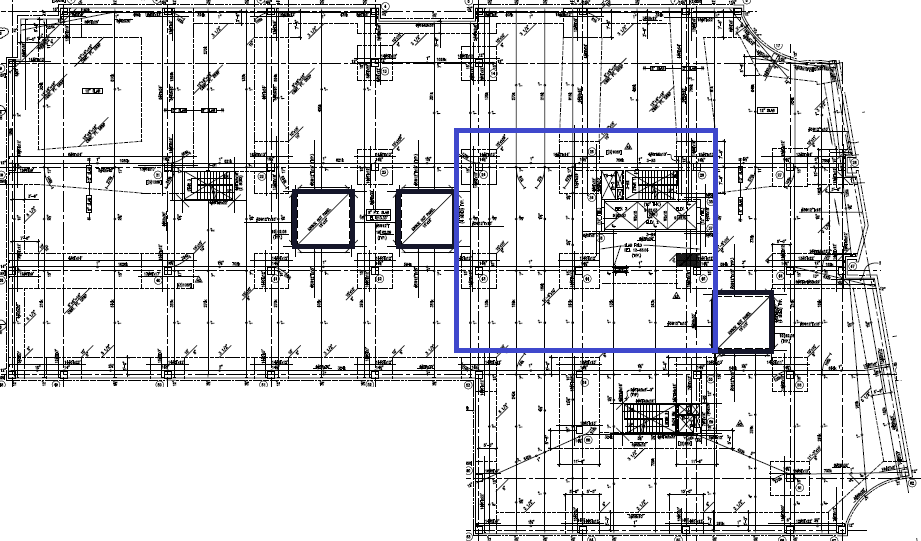 S
T
R
U
C
T
U
R
E
E     
X   
 I   
S   
T   
 I  
N  
G
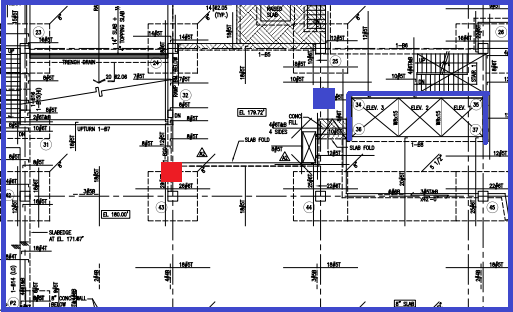 E
 X
 I
 S
 T
CONCRETE MOMENT FRAMES AND SHEAR WALLS

LOWEST R VALUE USED FOR DUAL SYSTEM

SLABS SERVE AS BEAMS

EACH COLUMN PARTICIPATES IN RESISTANCE

10” AND 12” SHEAR WALLS

TORSION AID
D
E
P
T
H
C
M
S
U
S
T
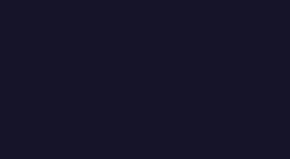 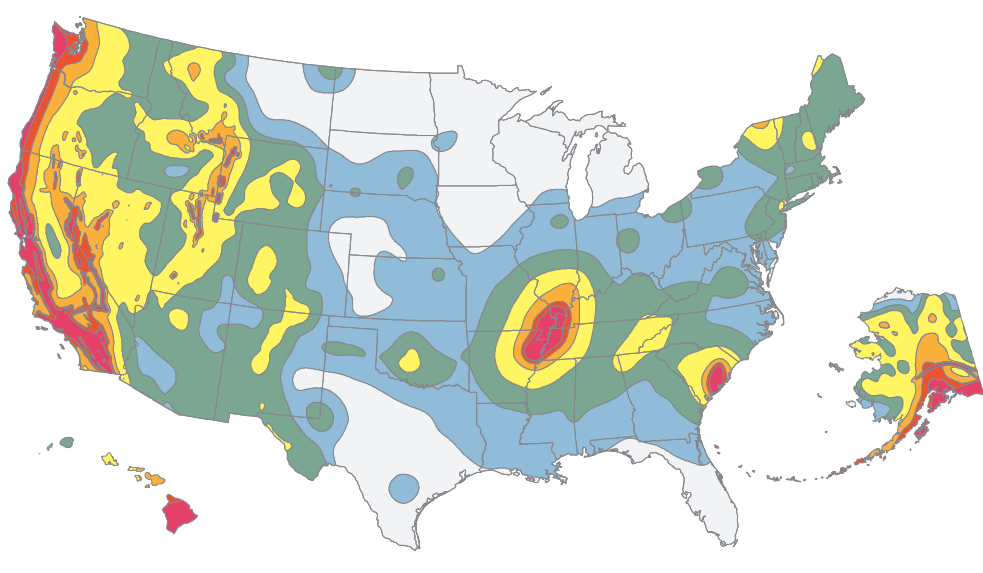 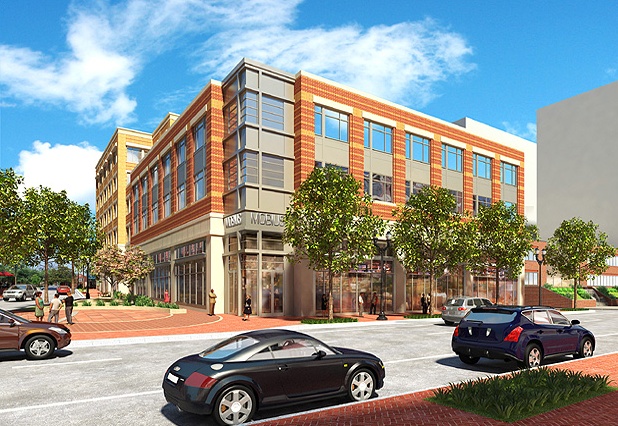 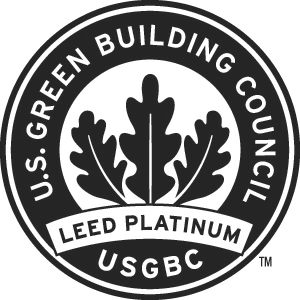 PROPOSAL
EFFICIENTLY DESIGNED

LOCATION CHANGE

REDESIGN FOR NEW SEISMIC LOADS

CONSTRUCTION MANAGEMENT

SUSTAINABILITY
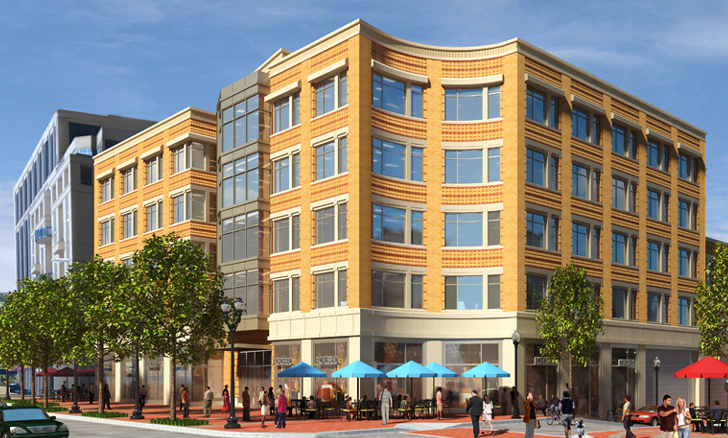 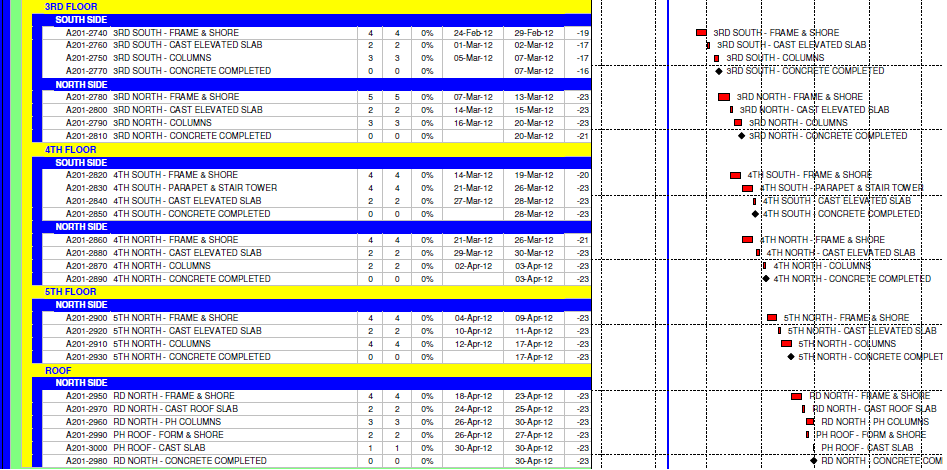 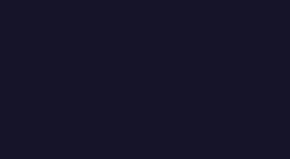 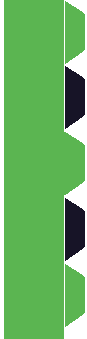 I
N
T
R
O
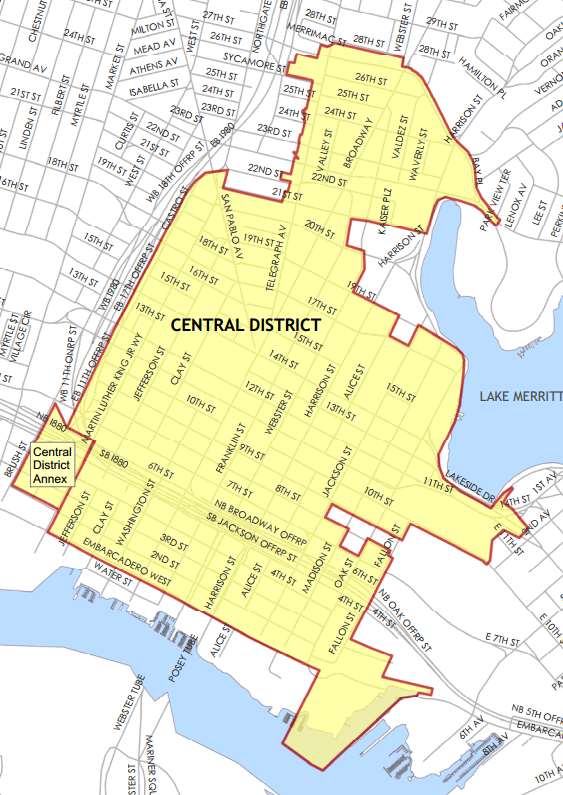 S
T
R
U
C
T
U
R
A
 L
NEW SEISMIC LOADS
NEW LOCATION
E
 X
 I
 S
 T
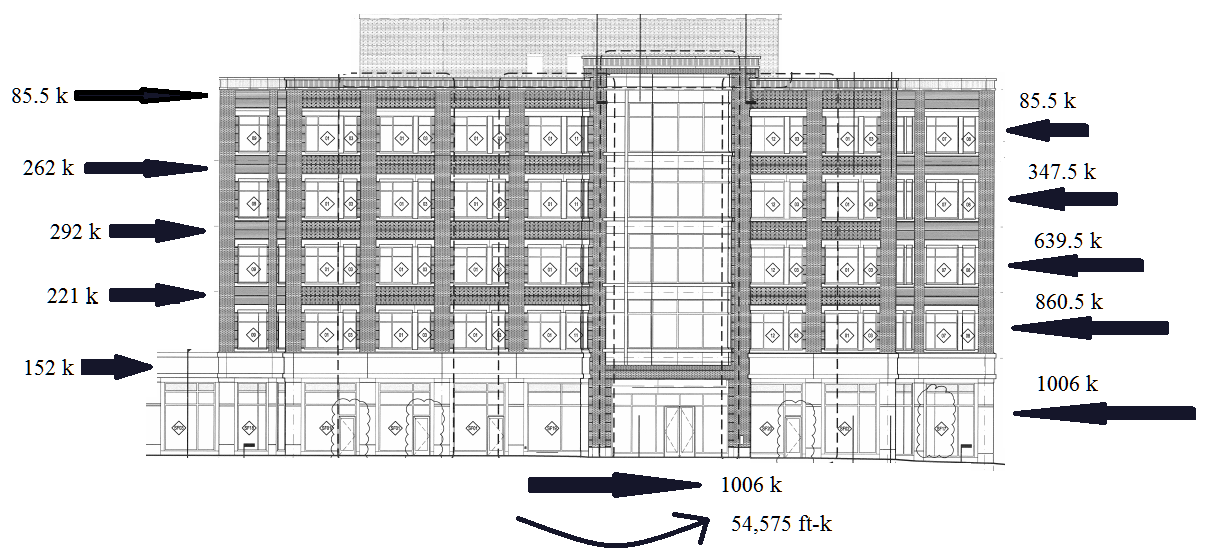 CENTRAL DISTRICT OAKLAND

LEED RELATED SITE BENEFITS

REDEVELOPMENT
DEPTH
D
E
P
T
H
C
M
S
U
S
T
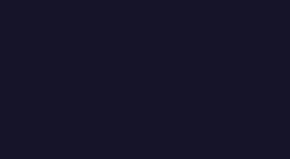 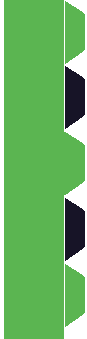 I
N
T
R
O
S
T
R
U
C
T
U
R
A
 L
SEISMIC DESIGN CONSIDERATIONS
E
 X
 I
 S
 T
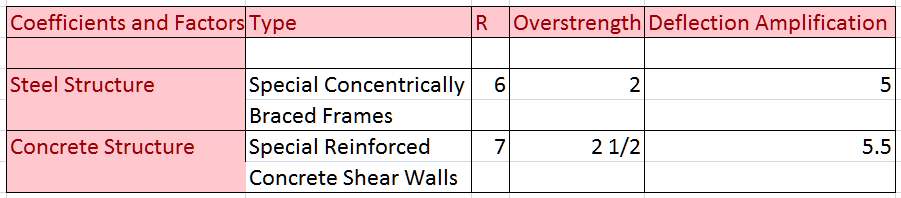 SPECIAL MOMENT FRAMES REQUIRED

REDUNCANCY FACTOR = 1.3

(1.2 + 0.2Sds)D + ρQe + L + 0.2S
    (0.9 – 0.2Sds)D + ρQe + 1.6H

ALLOWABLE STORY DRIFT = 0.02hsx

EQUIVALENT LATERAL FORCE ANALYSIS PERMITTED
SEISMIC DESIGN CATEGORY D
DEPTH
D
E
P
T
H
SEISMIC PROVISIONS AISC 341-05
SLENDERNESS : Kl/r ≤ 4√E/Fy

WIDTH/THICKNESS RATIO: b/t ≤ 0.30√E/Fy

NO SHEAR STUDS IN PROTECTED ZONES
C
M
S
U
S
T
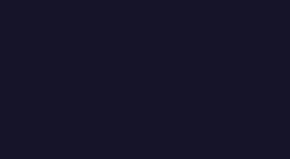 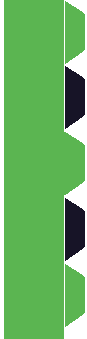 I
N
T
R
O
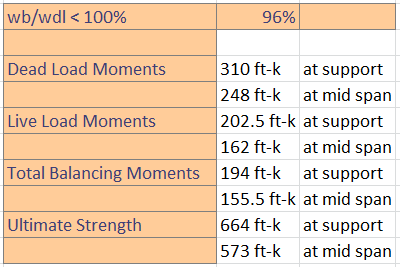 S
T
R
U
C
T
U
R
A
 L
CONCRETE REDESIGN
E
 X
 I
 S
 T
DEPTH
F’c = 6000 PSI

Fy = 60 KSI

Fpu = 270,000 PSI

7 WIRE STRANDS ½” DIAMETER

60% LOAD BALANCE OF SELF WEIGHT
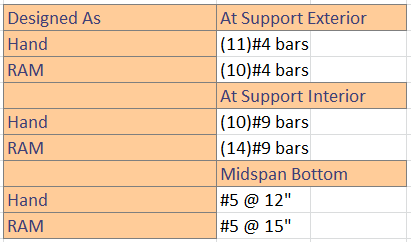 INCREASE IN MEMBER SIZES

INCREASE IN EDGE REINFORCEMENT

INCREASE IN COLUMN/SLAB CONNECTION REINFORCEMENT

COMPLEX DETAILING
D
E
P
T
H
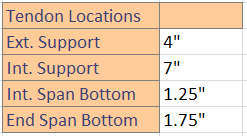 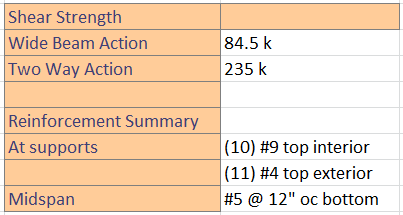 C
M
S
U
S
T
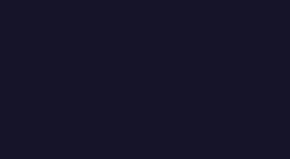 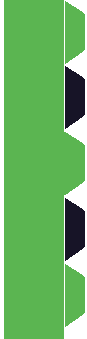 I
N
T
R
O
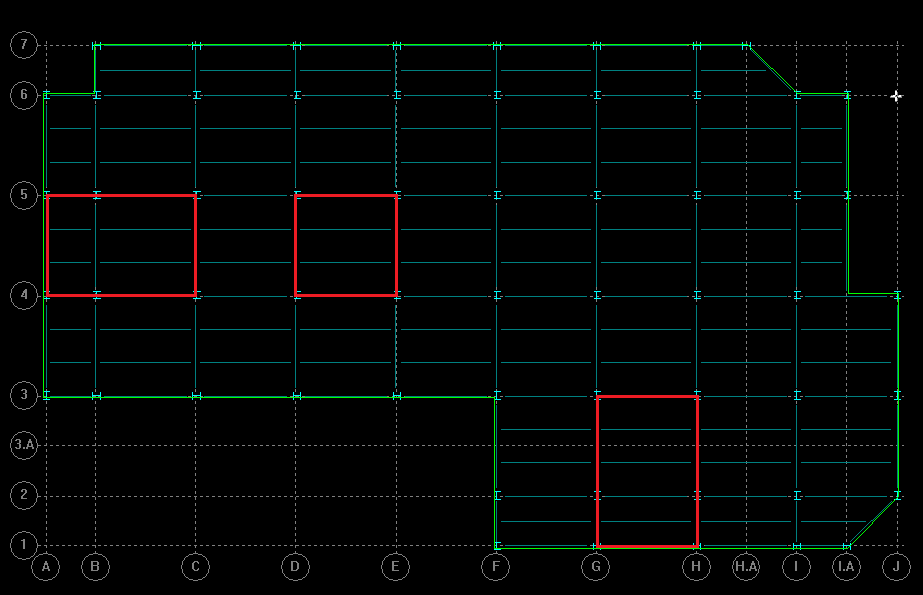 S
T
R
U
C
T
U
R
A
 L
COMPOSITE STEEL PRO/CON
GRAVITY SYSTEM
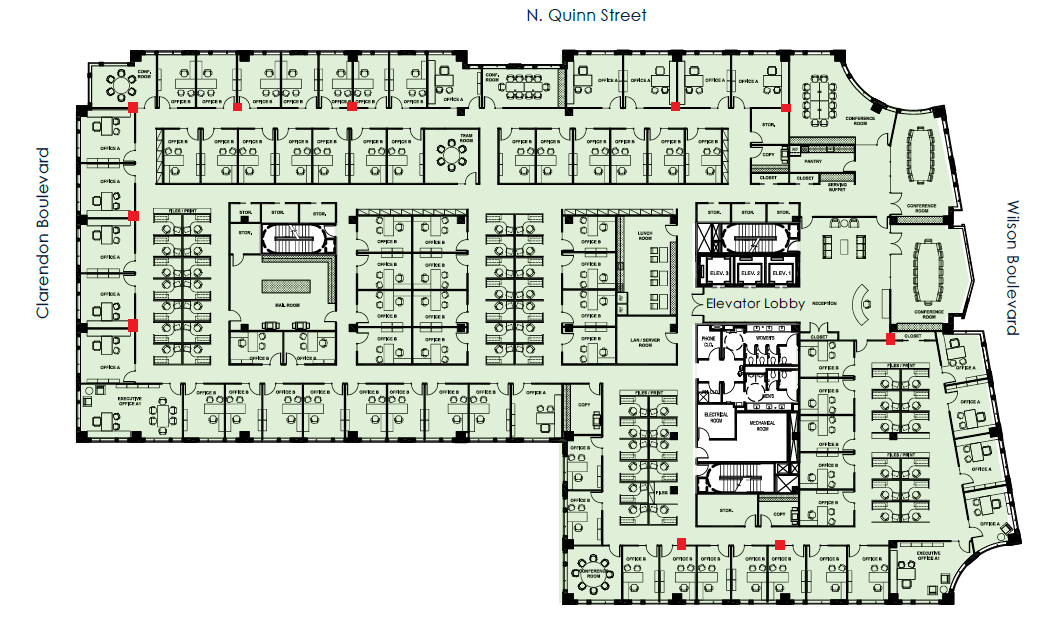 E
 X
 I
 S
 T
DEPTH
LOWER WEIGHT

DECREASED CONSTRUCTION TIME
FRAMING PLANS

HAND CALCULATIONS

RAM STRUCTURAL SYSTEM MODEL
D
E
P
T
H
ADDITIONAL FIREPROOFING

VIBRATION ISSUES

BELOW GRADE PARKING
C
M
S
U
S
T
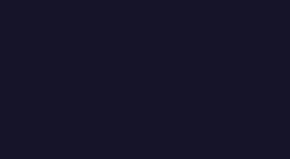 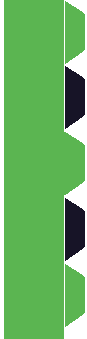 I
N
T
R
O
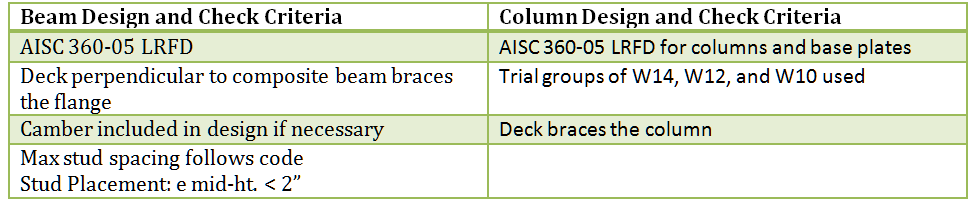 S
T
R
U
C
T
U
R
A
 L
RAM STRUCTURAL SYSTEM
E
 X
 I
 S
 T
DEPTH
HAND CALCULATION RESULTS USED TO ASSIGN SIZES

CRITERIA SET FOR BEAM/ COLUMN CHECKS AND BEAM DEFLECTION

ECONOMIZE LAYOUTS
D
E
P
T
H
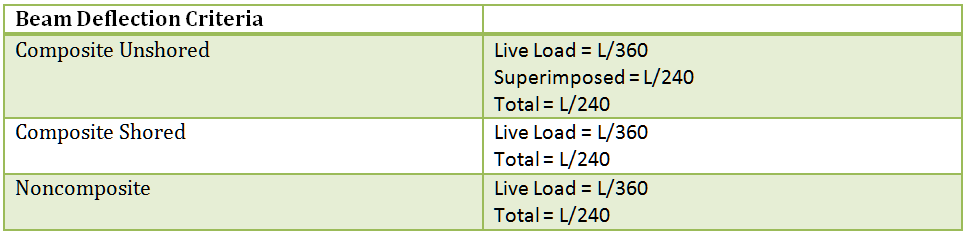 C
M
S
U
S
T
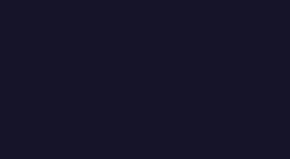 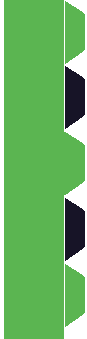 I
N
T
R
O
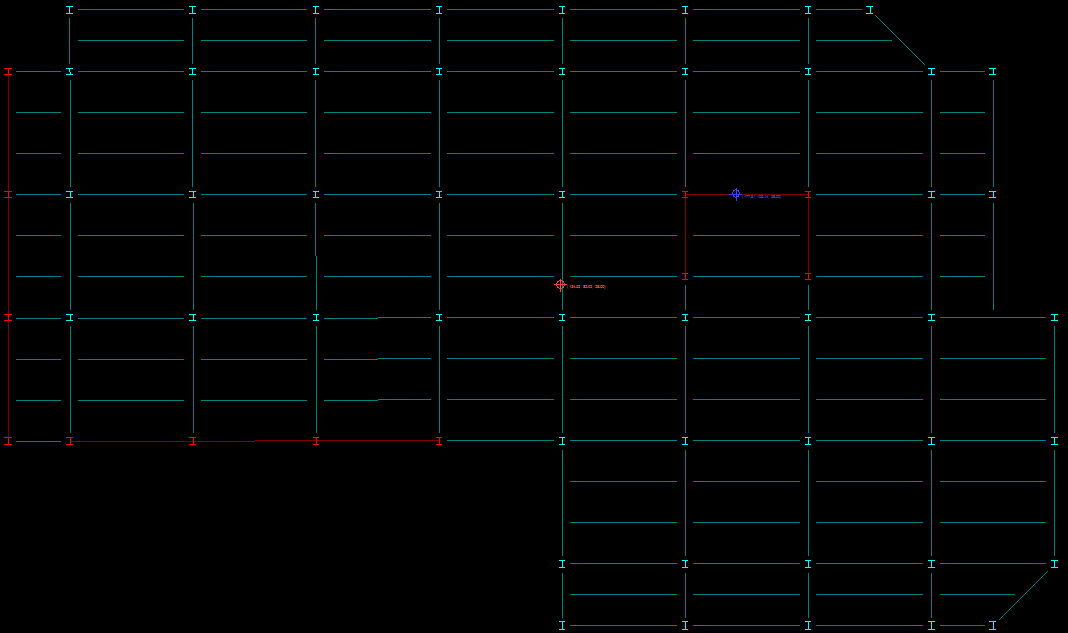 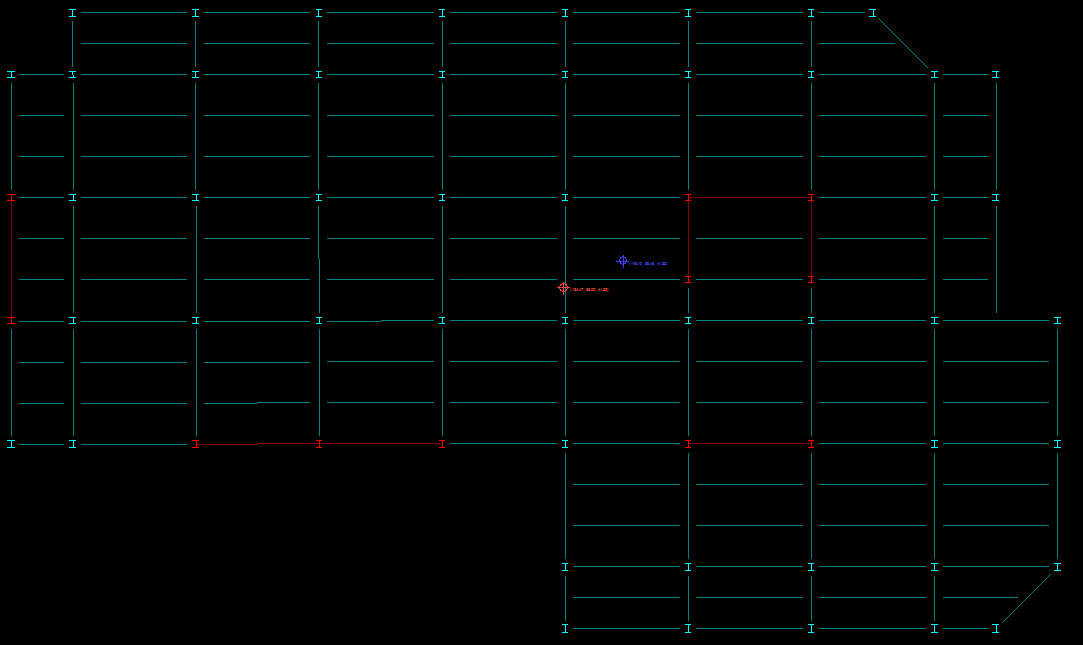 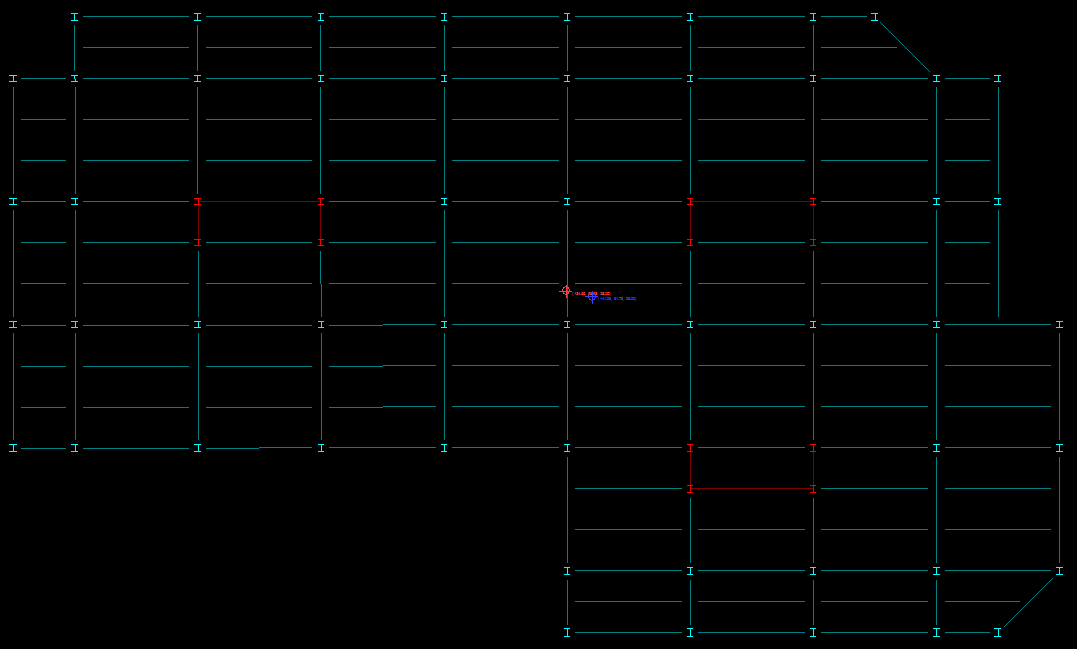 S
T
R
U
C
T
U
R
A
 L
MOMENT FRAME LAYOUTS
E
 X
 I
 S
 T
DEPTH
1ST LAYOUT
2ND LAYOUT
3rd LAYOUT
CONSIDERATIONS
D
E
P
T
H
LIMIT DRIFT

AVOID P-DELTA INSTABILITIES

MINIMIZE EFFECTS DUE TO TORSION

MINIMIZE ARCHITECTURAL IMPACTS
BRACED FRAMES AROUND ELEVATOR CORE

PERIMETER MOMENT FRAMES

LARGE TORSION EFFECTS
BRACE PERIMETER FRAMES

UPLIFT ISSUES AT CORNERS

ARCHITECTURAL IMPACTS
THREE INTERIOR BRACED CORES

MINIMAL ARCHITECTURAL IMPACT

MINIMAL EFFECT DUE TO TORSION
C
M
S
U
S
T
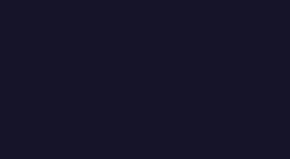 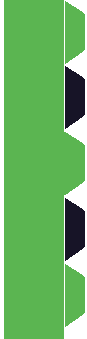 I
N
T
R
O
S
T
R
U
C
T
U
R
A
 L
HAND CALCULATIONS
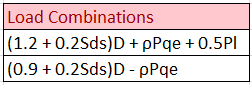 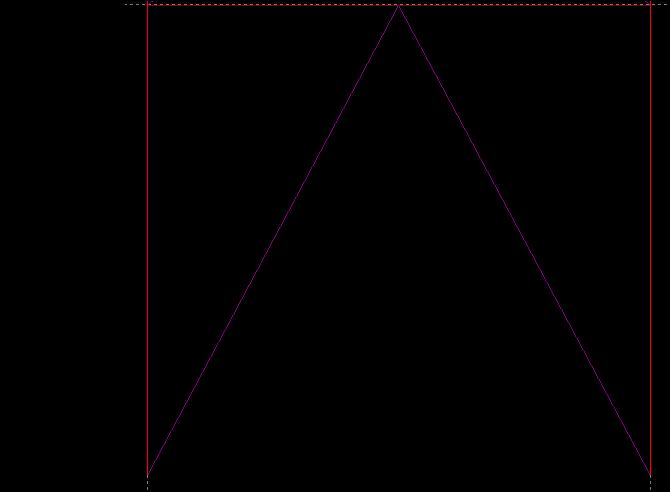 E
 X
 I
 S
 T
E
DEPTH
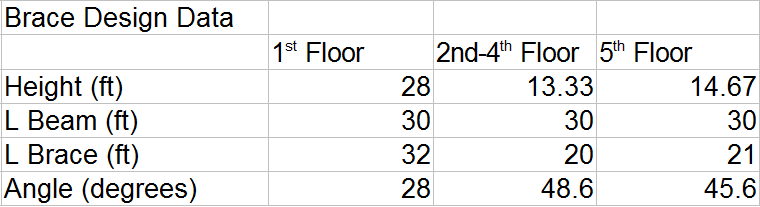 D
E
P
T
H
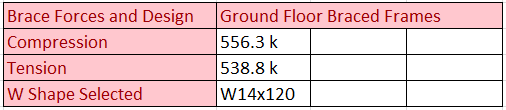 C
M
T
C
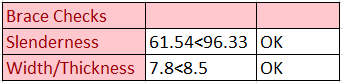 S
U
S
T
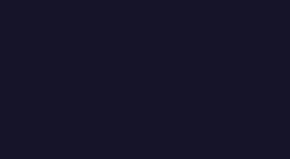 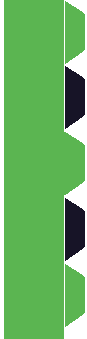 I
N
T
R
O
S
T
R
U
C
T
U
R
A
 L
CONCLUSION
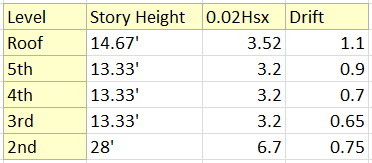 E
 X
 I
 S
 T
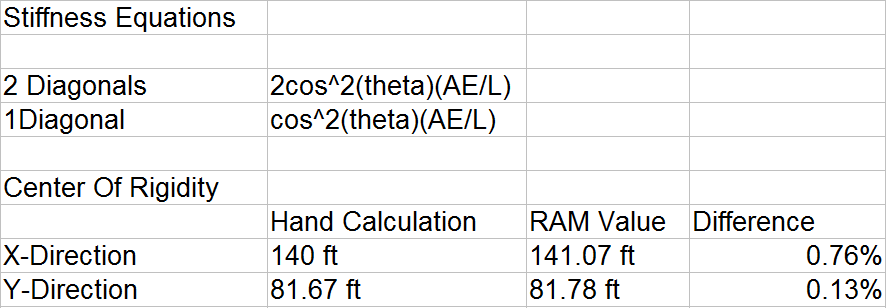 LIMIT DRIFT

AVOID P-DELTA INSTABILITIES

MINIMIZE EFFECTS DUE TO TORSION

MINIMIZE ARCHITECTURAL IMPACTS
DEPTH
D
E
P
T
H
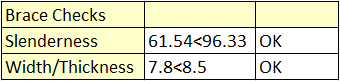 C
M
S
U
S
T
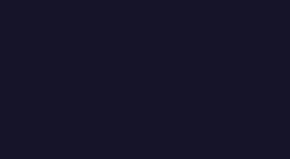 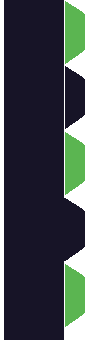 I
N
T
R
O
C
M

B
R
E
A
D
T
H
OVERVIEW
CONCRETE SCHEDULE
STEEL SCHEDULE
E
 X
 I
 S
 T
TWO CRANES, KEEP NORTH AND SOUTH ZONES

TAKEOFFS PERFORMED BY HAND ON TYPICAL BAYS

SUPERSTRUCTURE SCHEDULE SHORTENED BY 10 DAYS

$625,000 INCREASE IN COST
FOLLOWS FORMAT OF ORIGINAL SCHEDULE

UPDATED DURATIONS BASED ON INCREASE IN MATERIALS

SUPERSTRUCTURE SCHEDULE EXTENDED 4 DAYS

$1.7 MILLION INCREASE IN COST
DON’T EXTEND SCHEDULE

COMPARE COSTS AND DURATIONS

DEVELOP CRITICAL PATHS
D
E
P
T
H
C
M
S
U
S
T
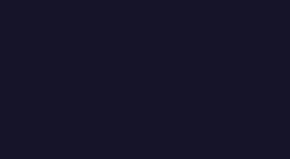 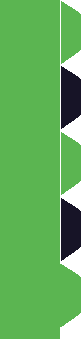 I
N
T
R
O
S
USTA
 I
N
AB
L
E
OVERVIEW
E
 X
 I
 S
 T
BREADTH
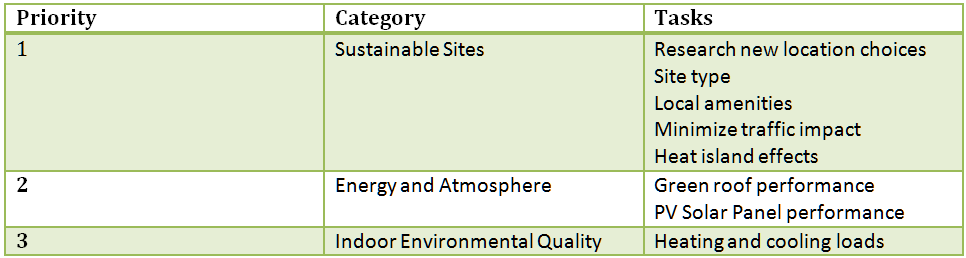 MAINTAIN LEED PLATINUM RATING

PRIORITY LIST

NEW SITE

ENERGY PERFORMANCE

HVAC LOADS
D
E
P
T
H
C
M
S
U
S
T
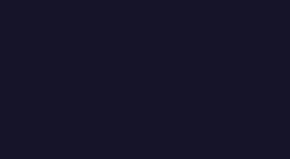 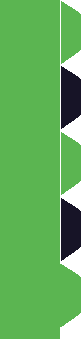 I
N
T
R
O
S
USTA
 I
N
AB
L
E
NEW SITE LOCATION
E
 X
 I
 S
 T
BREADTH
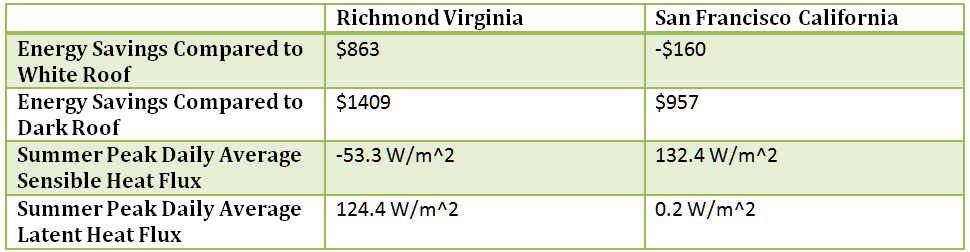 CENTRAL DISTRICT OAKLAND

BROWNFIELD OPPORTUNITIES

REDUCE TRAFFIC IMPACT

HEAT ISLAND
D
E
P
T
H
C
M
S
U
S
T
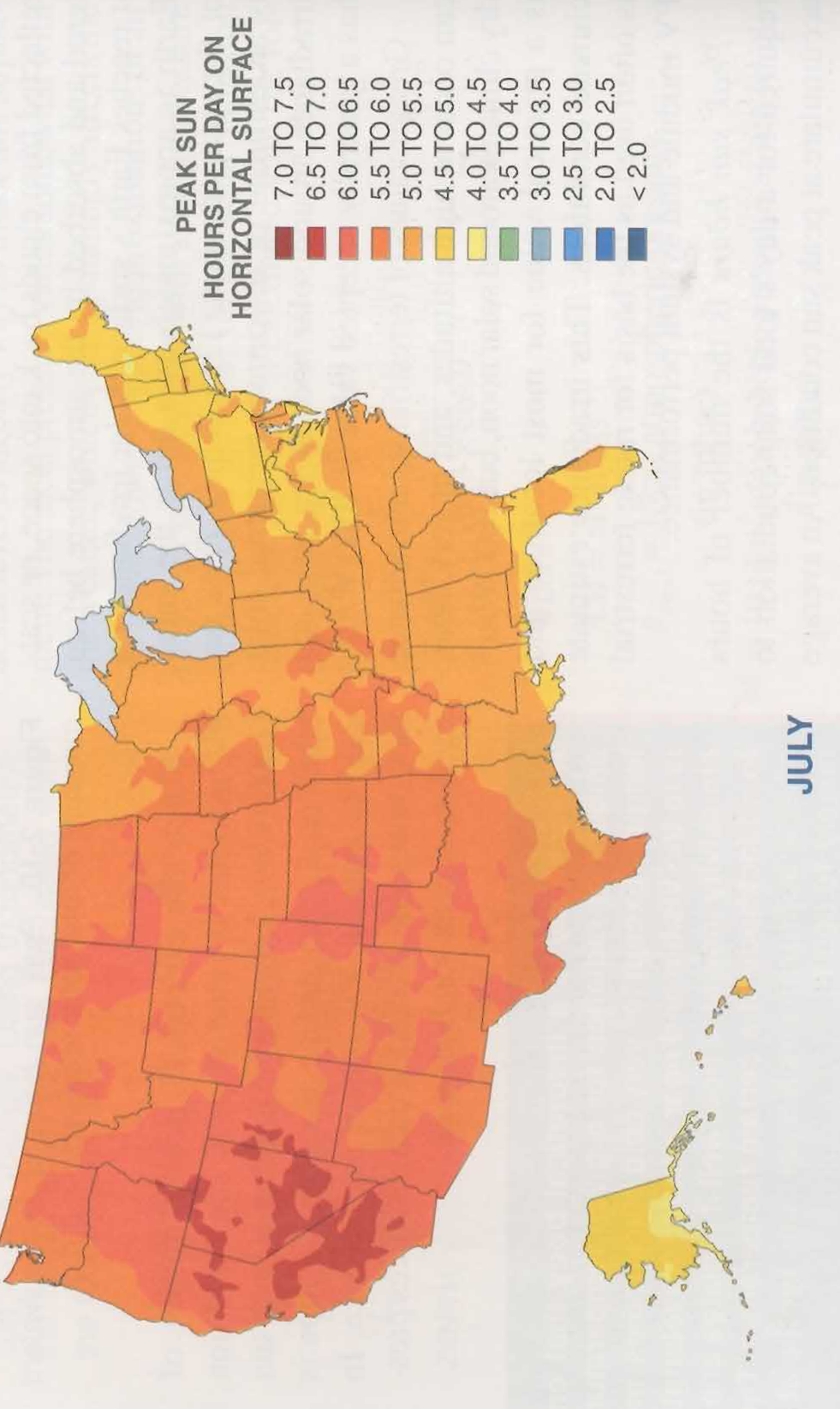 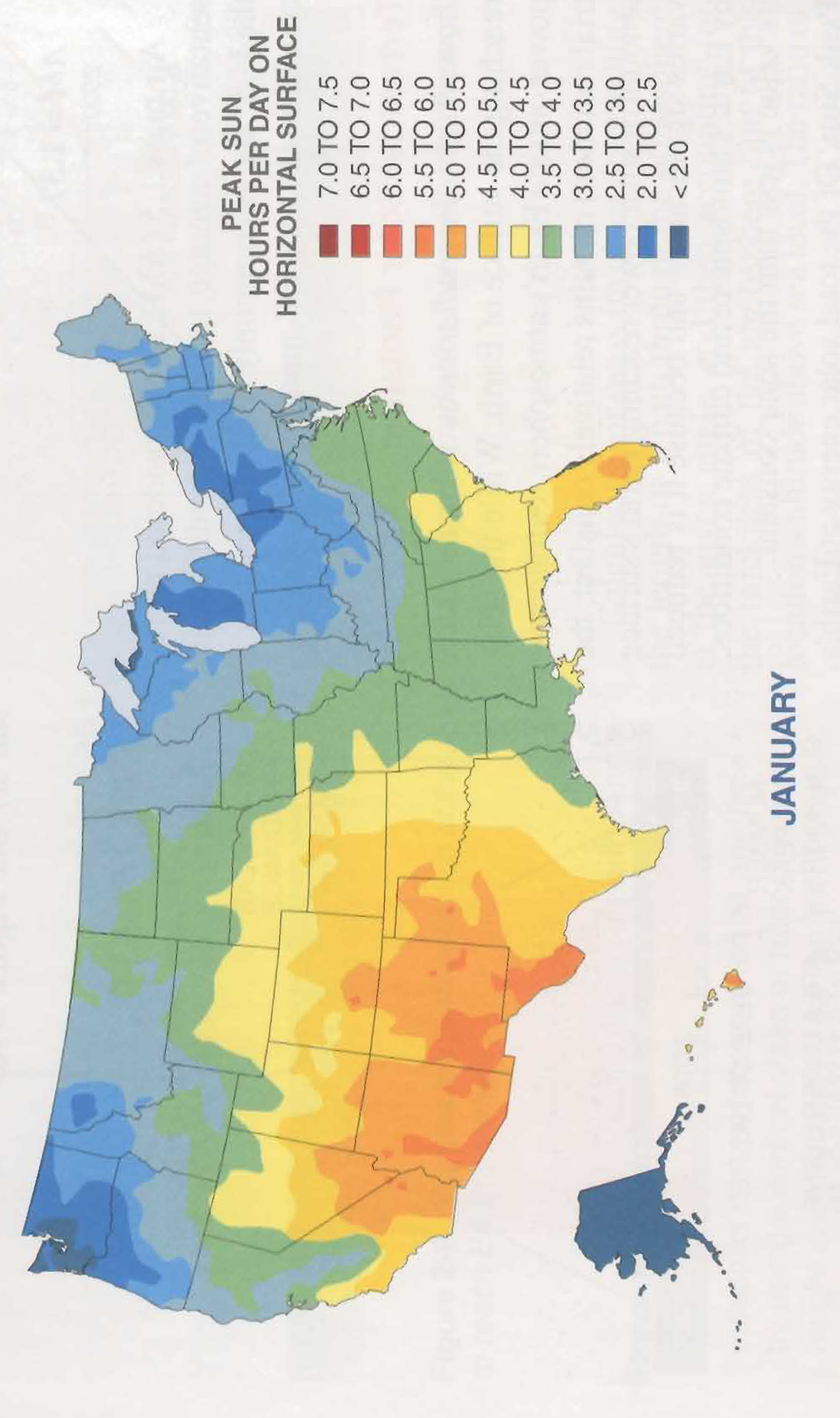 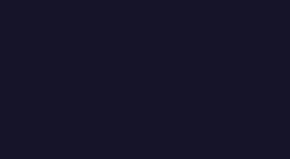 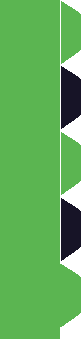 I
N
T
R
O
S
USTA
 I
N
AB
L
E
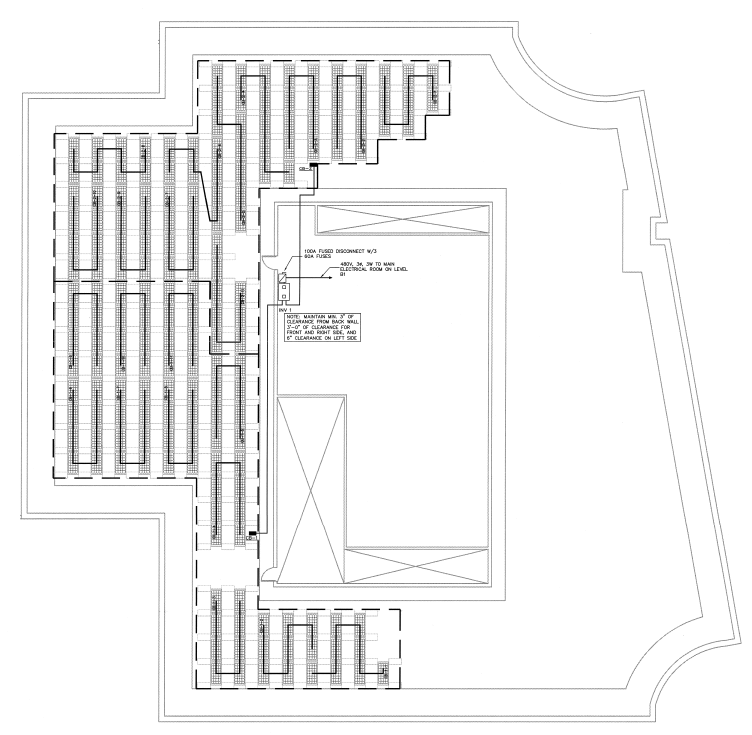 SOLAR PANEL ANALYSIS
E
 X
 I
 S
 T
176 PANELS

2 COMBINER BOXES

8 PER STRING, 22 STRINGS

TOTAL SYSTEM SIZE OF 38.72KW
BREADTH
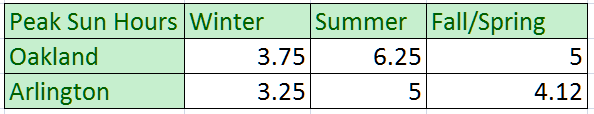 D
E
P
T
H
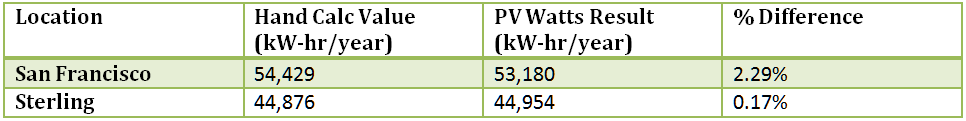 PEAK SUN HOURS DETERMINED

20% ASSUMED LOSSES TO AC
C
M
S
U
S
T
HAND CALCS VS PV WATTS
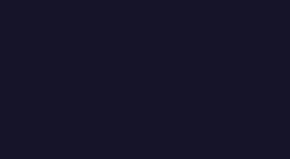 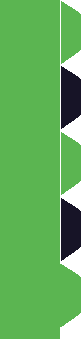 I
N
T
R
O
S
USTA
 I
N
AB
L
E
SOLAR PANEL ANALYSIS
E
 X
 I
 S
 T
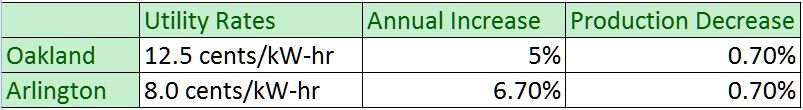 BREADTH
CONSIDERATIONS
D
E
P
T
H
ITC GRANT

ANNUAL UTILITY RATE INCREASES

OPERATION AND MAINTENANCE

METER AND INVERTER REPLACEMENTS

PRODUCTION DECREASES
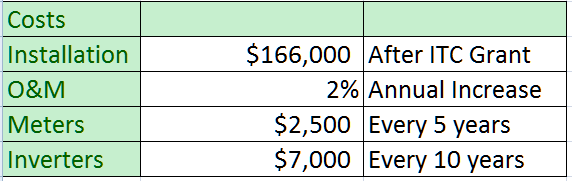 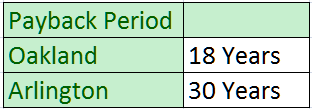 C
M
S
U
S
T
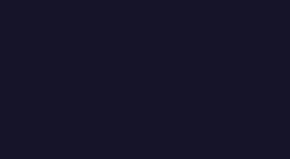 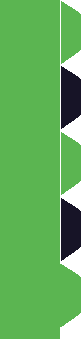 I
N
T
R
O
S
USTA
 I
N
AB
L
E
SOLAR PANEL ANALYSIS
CHECK EXISTING EFFICIENCY

USE 3% EFFICIENCY INCREASE

CALCULATE NEW SYSTEM SIZE

INCLUDE GREEN ROOF ADDITION IN COST
E
 X
 I
 S
 T
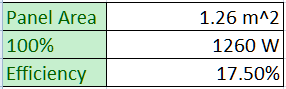 BREADTH
GREEN ROOF INTEGRATION
D
E
P
T
H
SOLAR PANELS INSTALLED OVER EXTENSIVE GREEN ROOF

PANELS SHADE VEGETATION

GREEN ROOF COOLS SOLAR PANELS

UP TO 6% MORE EFFICIENT
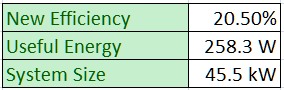 PAYBACK PERIOD : 23 YEARS

31 YEARS TO PROVIDE COST SAVINGS
OVER NON INTEGRATED SYSTEM
C
M
S
U
S
T
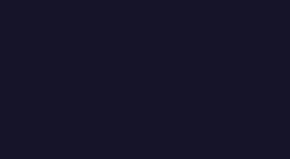 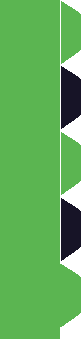 I
N
T
R
O
S
USTA
 I
N
AB
L
E
HEATING AND COOLING LOADS
E
 X
 I
 S
 T
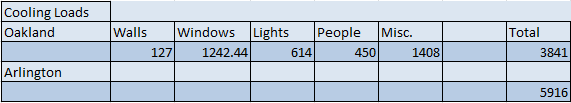 BREADTH
LOADS CALCULATED FOR SOUTH FACING OFFICE

FOLLOWED ASHRAE HANDBOOK FUNDAMENTALS (2009)

EXISTING ARLINGTON LOADS

COMPARISONS
D
E
P
T
H
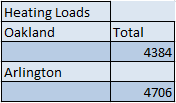 SIMPLIFYING ASSUMPTIONS
C
M
STEADY STATE CONDITIONS

SINGLE OUTSIDE TEMPERATURE

NO HEAT GAIN FROM SOLAR OR INTERNAL SOURCES
S
U
S
T
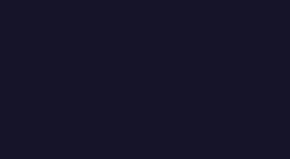 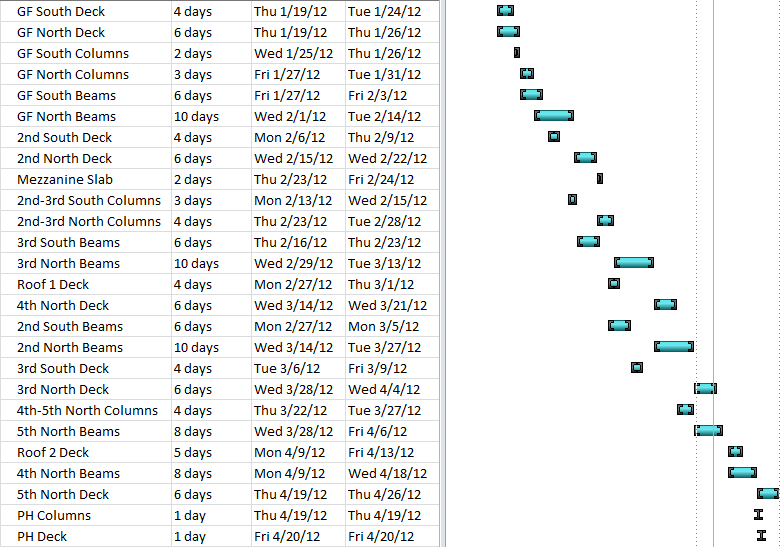 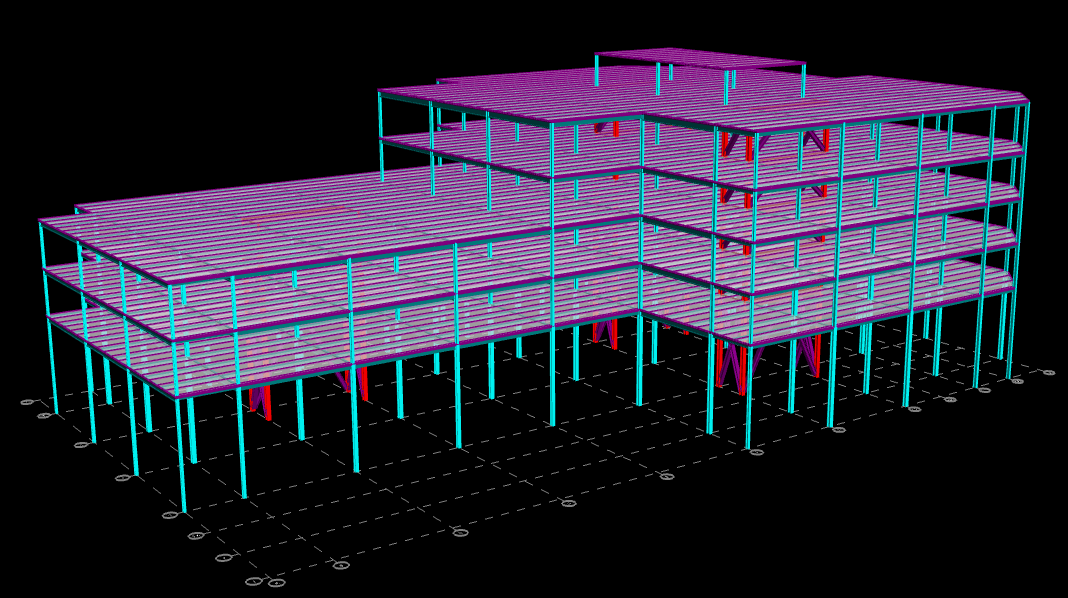 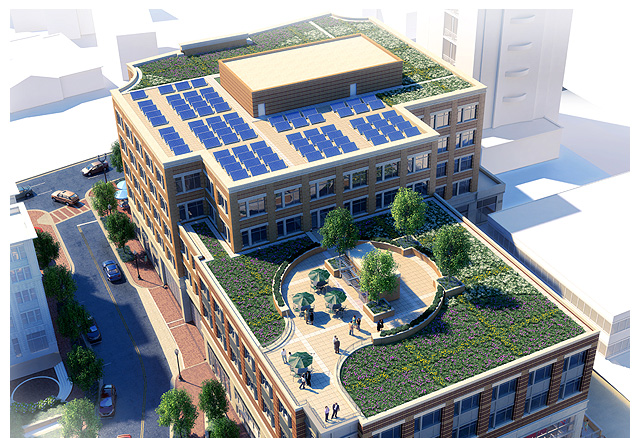 CONCLUSIONS
STRUCTURAL DEPTH
CONSTRUCTION MANAGEMENT BREADTH
SUSTAINABILITY BREADTH
LEED SITE OPPORTUNITIES

GREEN ROOF PERFORMANCE

PHOTOVOLTAIC PANEL PERFORMANCE

HEATING AND COOLING LOADS

LEED RATING MAINTAINED
CONCRETE STRUCTURE : INCREASED WEIGHT AND REINFORCEMENT

STEEL REDESIGN : 3 INTERIOR SPECIALLY BRACED FRAME CORES

MINIMIZED EFFECTS DUE TO TORSION

PERMISSIBLE DRIFT VALUES
NORTH AND SOUTH CONSTRUCTION

FASTER CONSTRUCTION TIME

LOWER COST
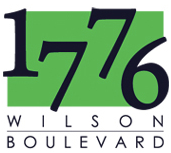 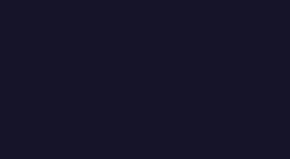 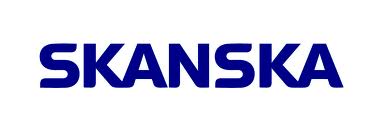 C
M

B
R
E
A
D
T
H
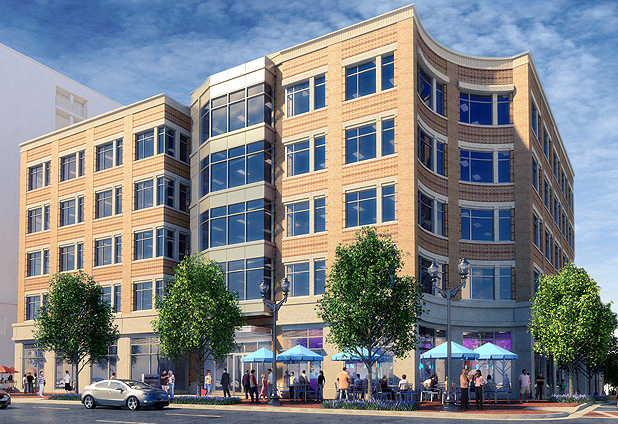 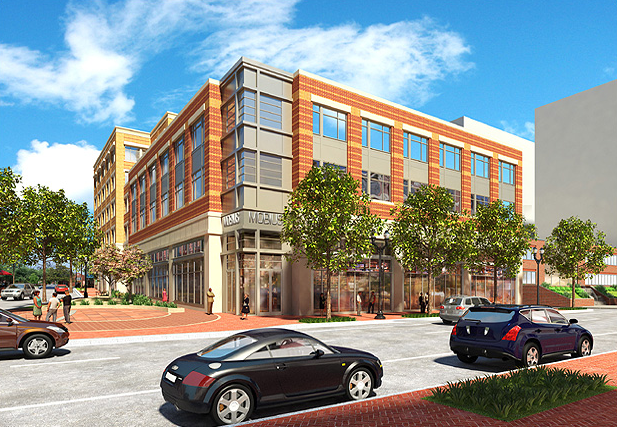 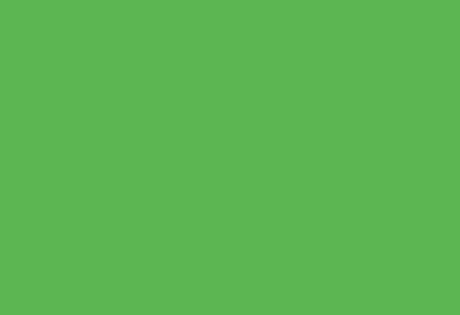 Penn State University
Senior Thesis 2012

Faculty Advisor: Thomas Boothby

Joshua Urban
Structural Option
THANK YOU
QUESTIONS/COMMENTS
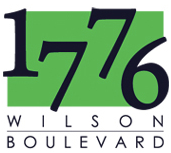 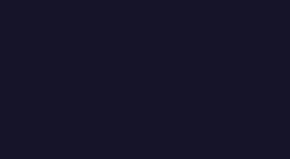 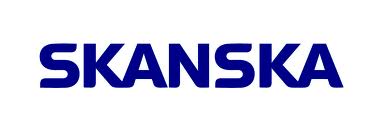 C
M

B
R
E
A
D
T
H
CONNECTION CONSIDERATIONS
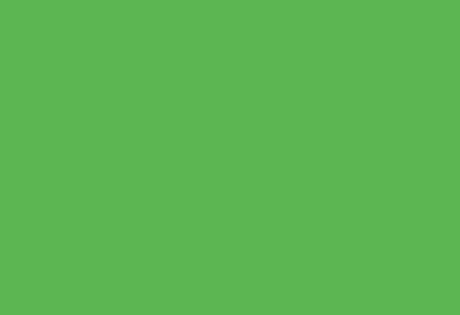 Penn State University
Senior Thesis 2012

Faculty Advisor: Thomas Boothby

Joshua Urban
Structural Option
REQUIRED TENSION STRENGTH : RyFyAg OR MAXIMUM LOAD EFFECT

REQUIRED FLEXURAL STRENGTH : 1.1RyMp

REQUIRED COMPRESSIVE STRENGTH : 1.1RyPn
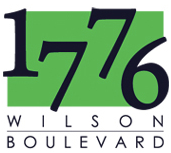 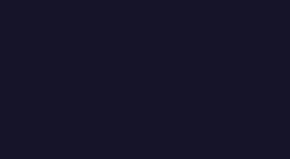 SEISMIC LOADS
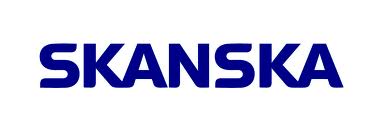 C
M

B
R
E
A
D
T
H
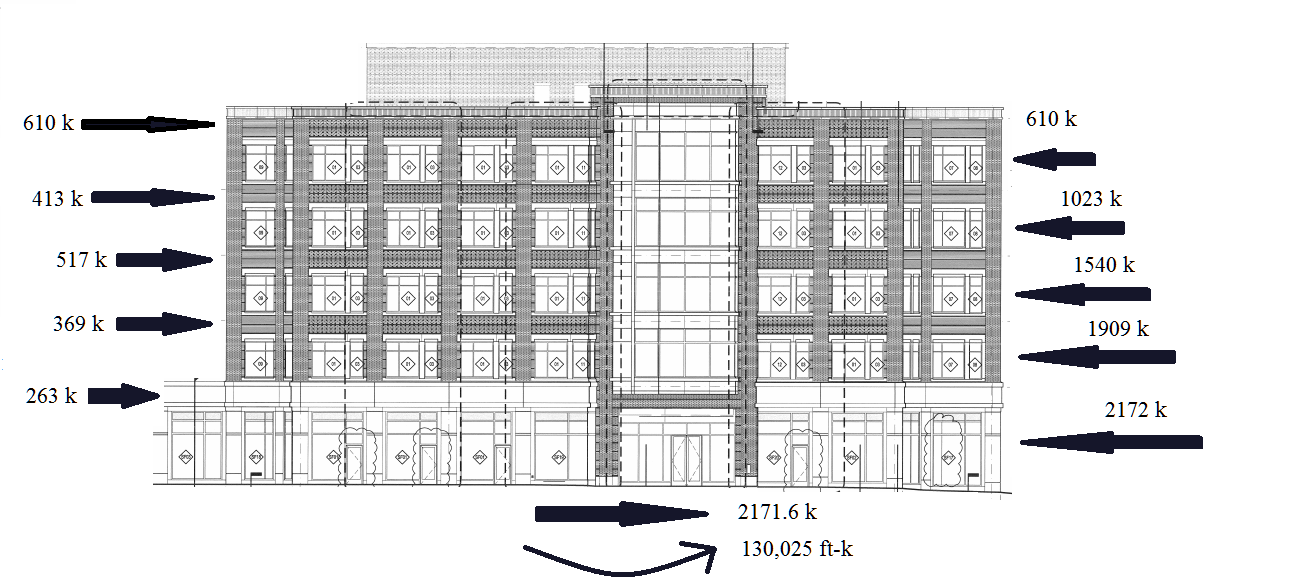 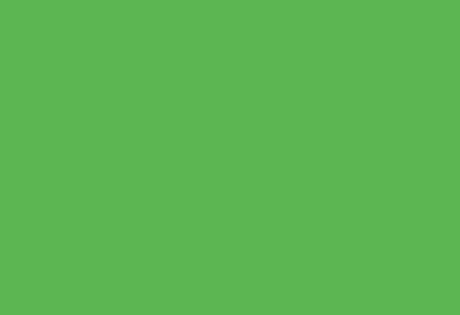 Penn State University
Senior Thesis 2012

Faculty Advisor: Thomas Boothby

Joshua Urban
Structural Option
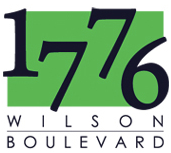 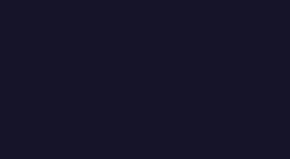 BRACED MOMENT FRAMES
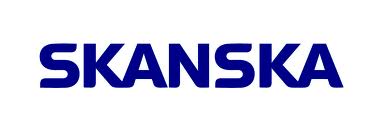 C
M

B
R
E
A
D
T
H
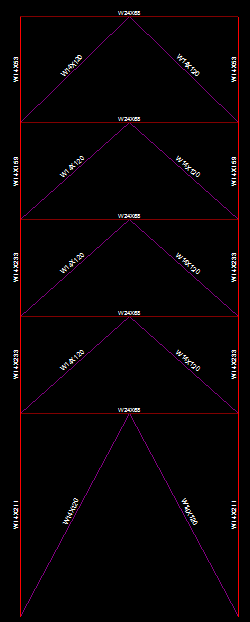 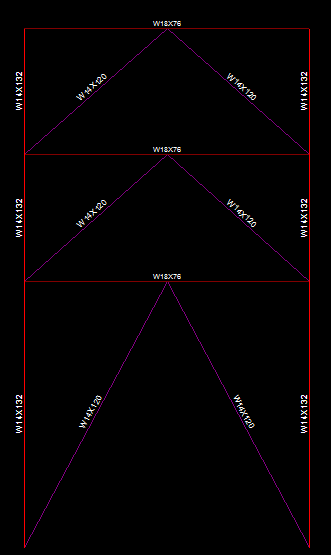 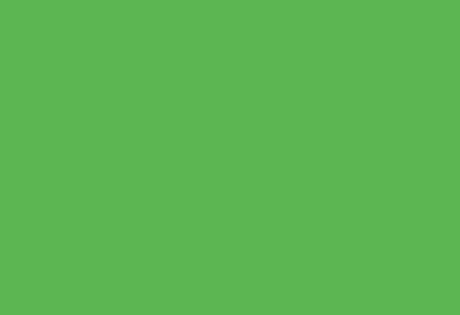 Penn State University
Senior Thesis 2012

Faculty Advisor: Thomas Boothby

Joshua Urban
Structural Option